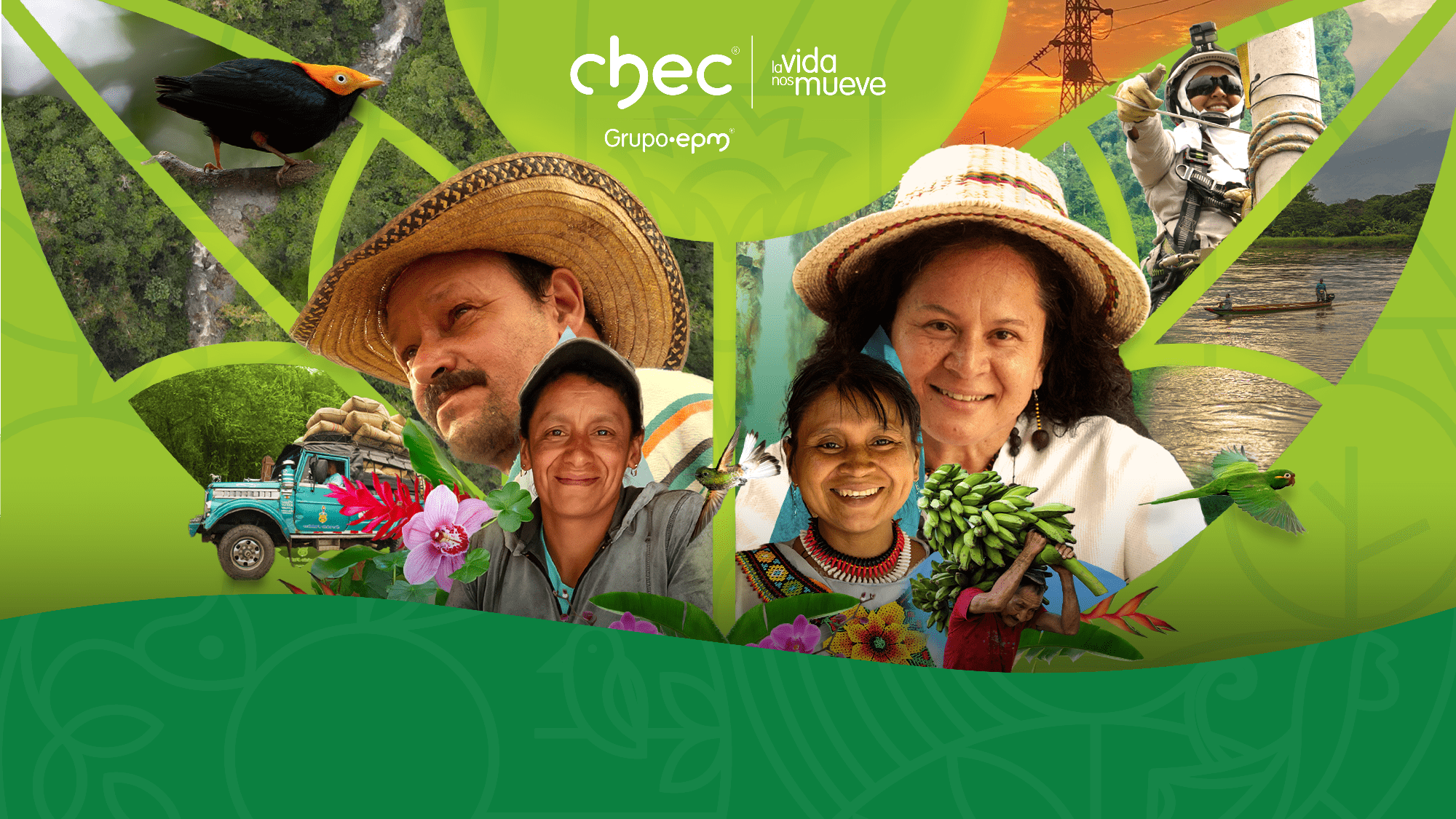 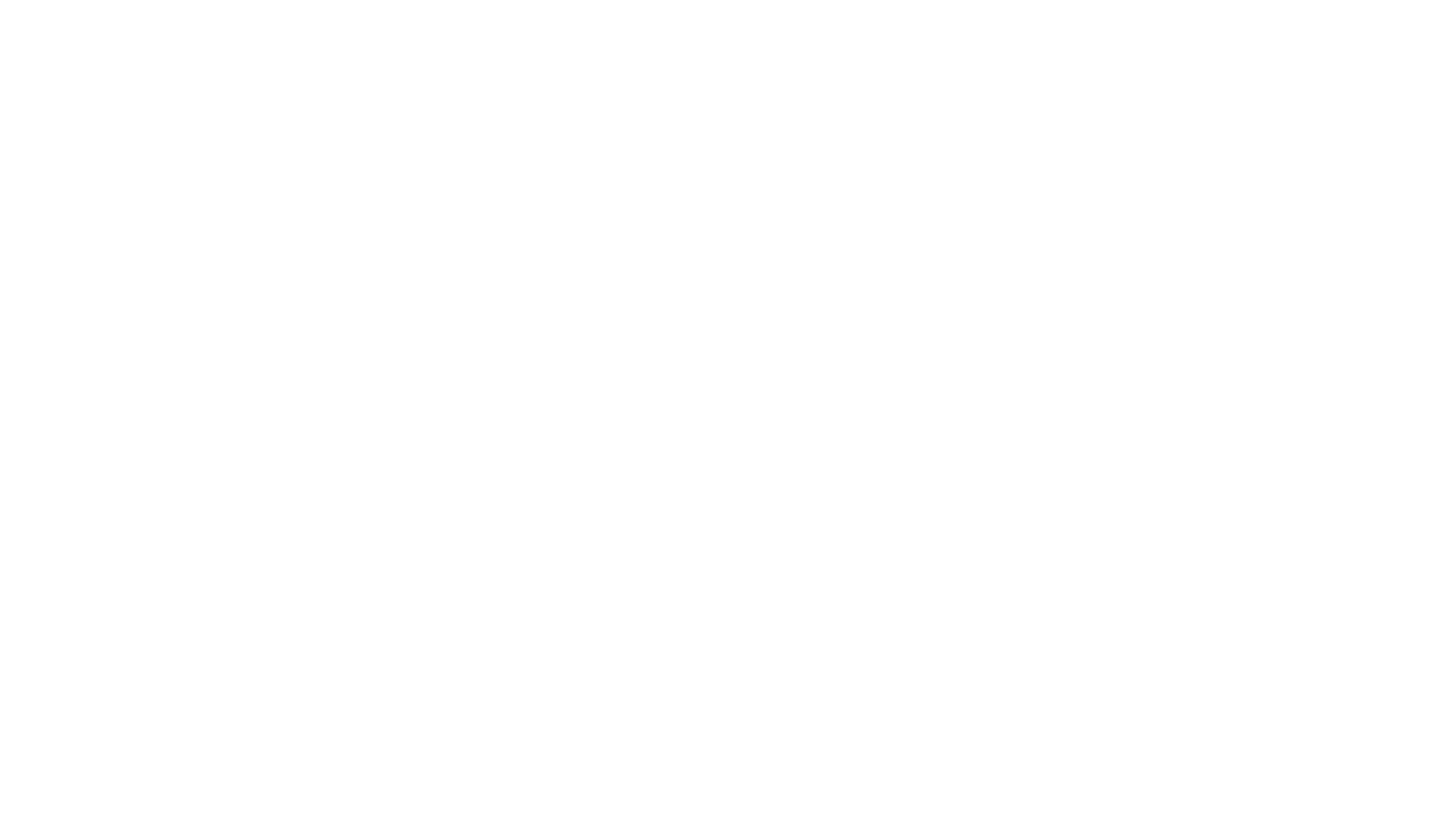 Título de Presentación
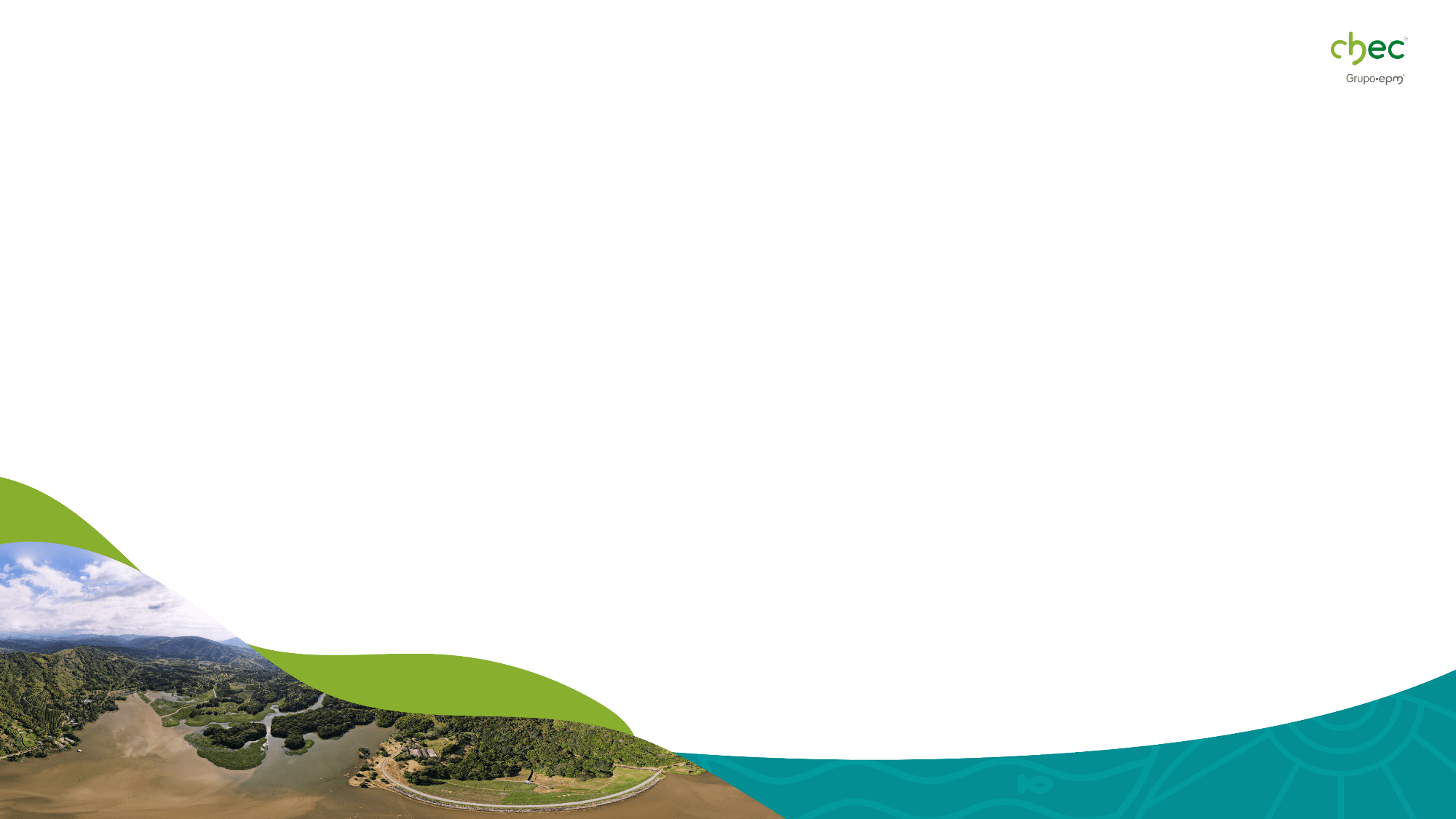 Título de Diapositiva
Lorem ipsum dolor sit amet consectetur adipiscing elit malesuada ullamcorper, vestibulum diam primis class arcu dictum quam quisque, ac donec mus convallis sed natoque aptent suscipit. Vivamus ridiculus suspendisse sollicitudin at ligula ut porta, tristique orci litora diam gravida nulla bibendum, dictumst senectus volutpat justo nam non. Ad senectus ultrices
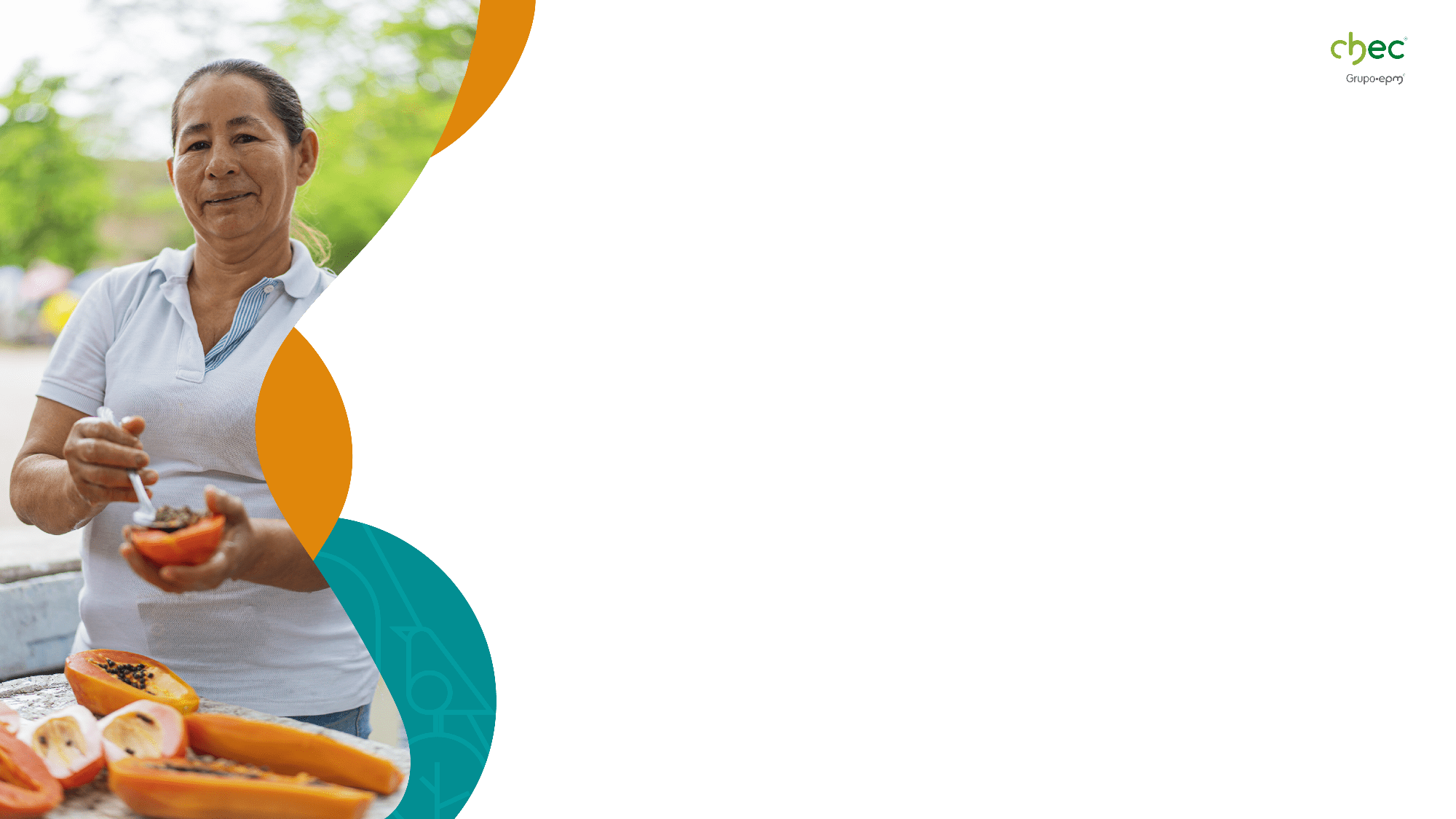 Título de Diapositiva
Lorem ipsum dolor sit amet consectetur adipiscing elit malesuada ullamcorper, vestibulum diam primis class arcu dictum quam quisque, ac donec mus convallis sed natoque aptent suscipit. Vivamus ridiculus suspendisse sollicitudin at ligula ut porta, tristique orci litora diam gravida nulla bibendum, dictumst senectus volutpat justo nam non.
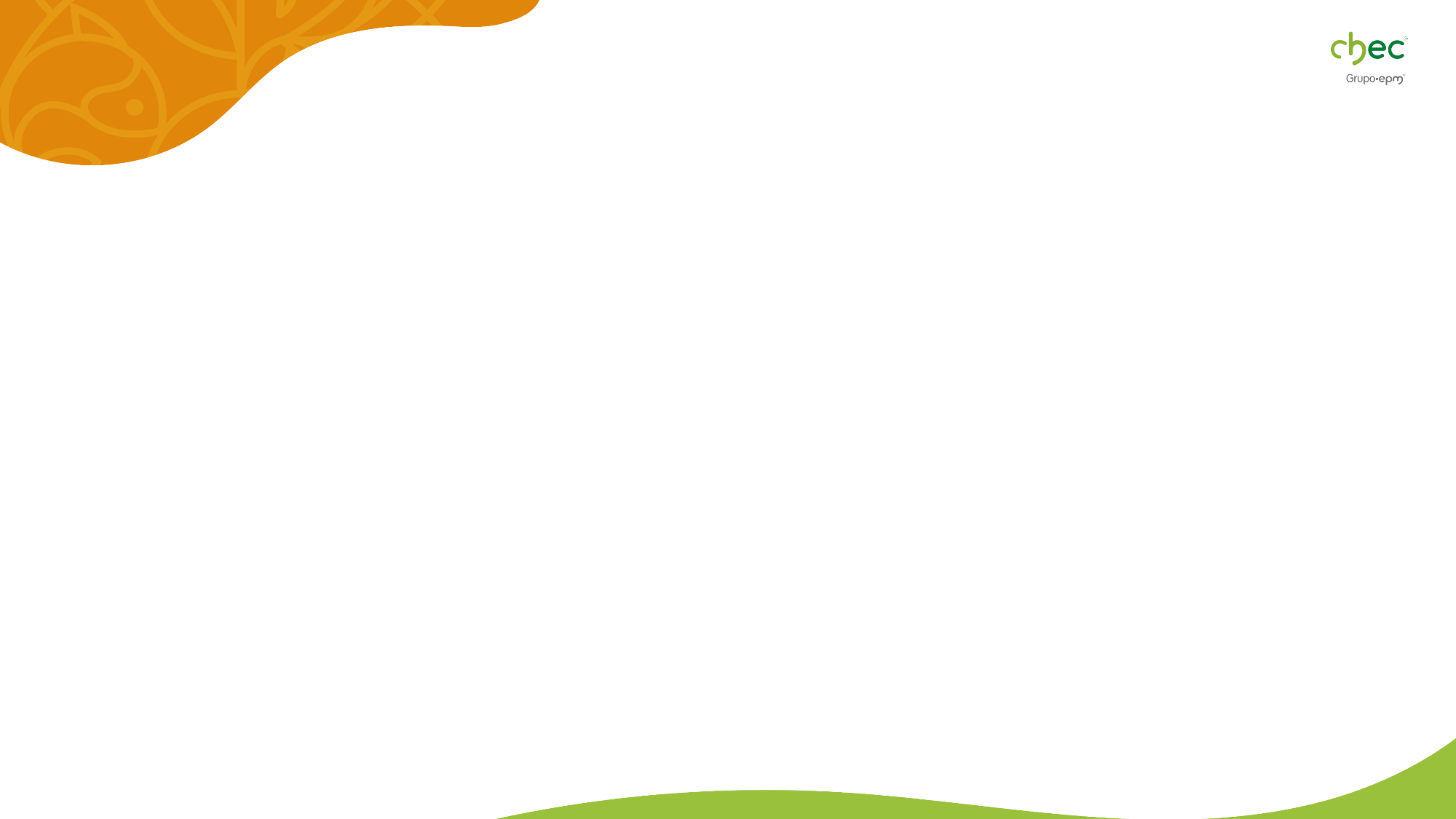 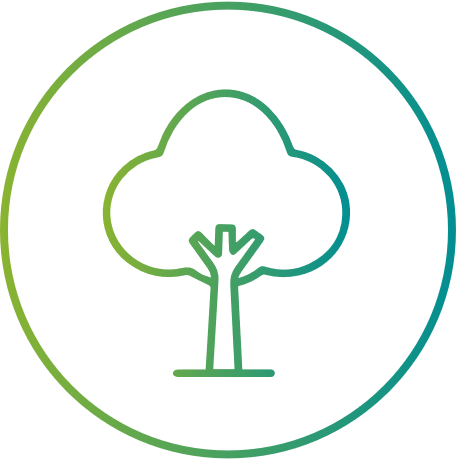 Ambiental
Título de Diapositiva
Lorem ipsum dolor sit amet consectetur adipiscing elit malesuada ullamcorper, vestibulum diam primis class arcu dictum quam quisque, ac donec mus convallis sed natoque aptent suscipit. Vivamus ridiculus suspendisse sollicitudin at ligula ut porta, tristique orci litora diam gravida nulla bibendum, dictumst senectus volutpat justo nam non. Ad senectus ultrices
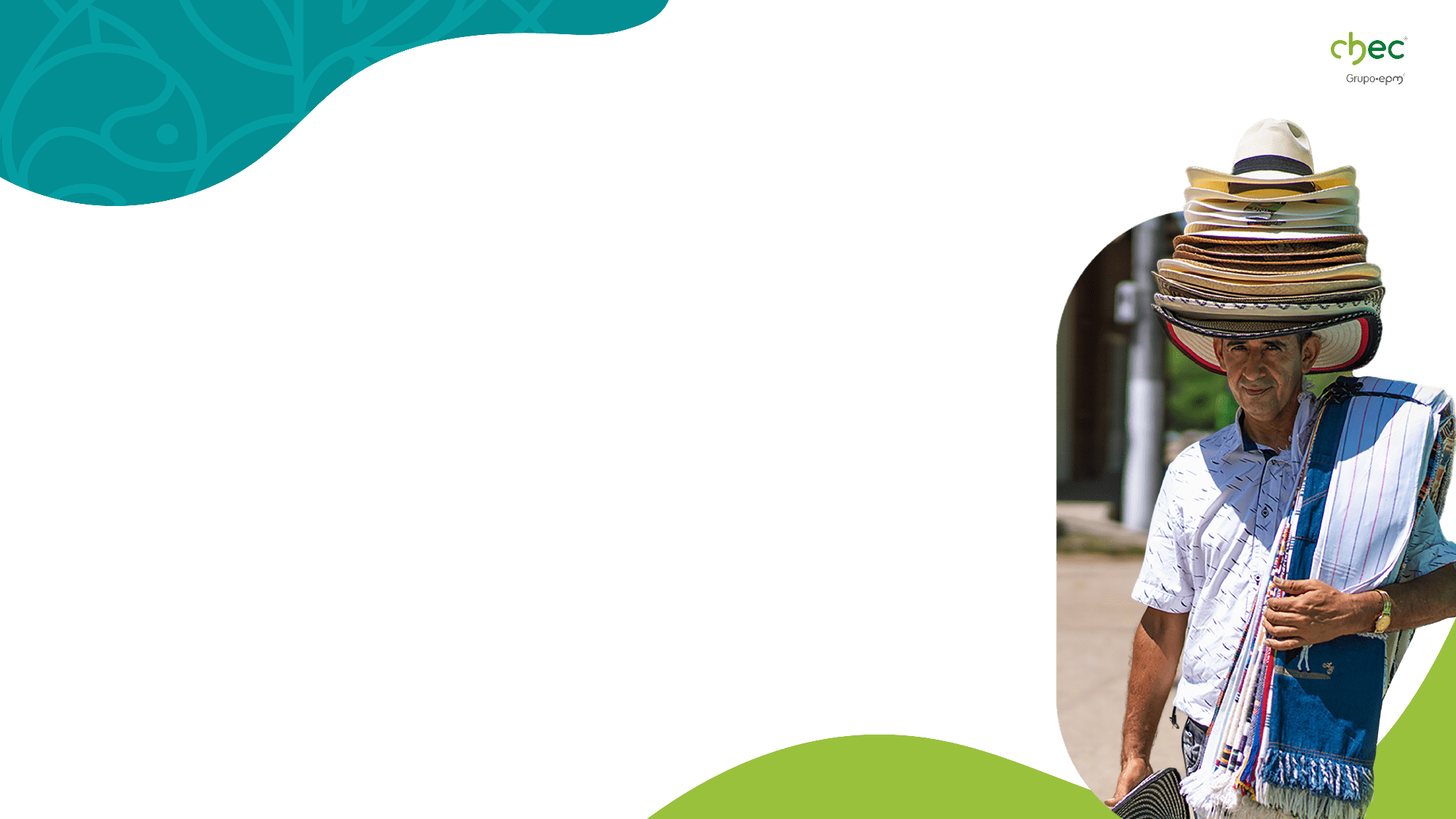 Título de Diapositiva
Lorem ipsum dolor sit amet consectetur adipiscing elit malesuada ullamcorper, vestibulum diam primis class arcu dictum quam quisque, ac donec mus convallis sed natoque aptent suscipit. Vivamus ridiculus suspendisse sollicitudin at ligula ut porta, tristique orci litora diam gravida nulla bibendum, dictumst senectus volutpal.
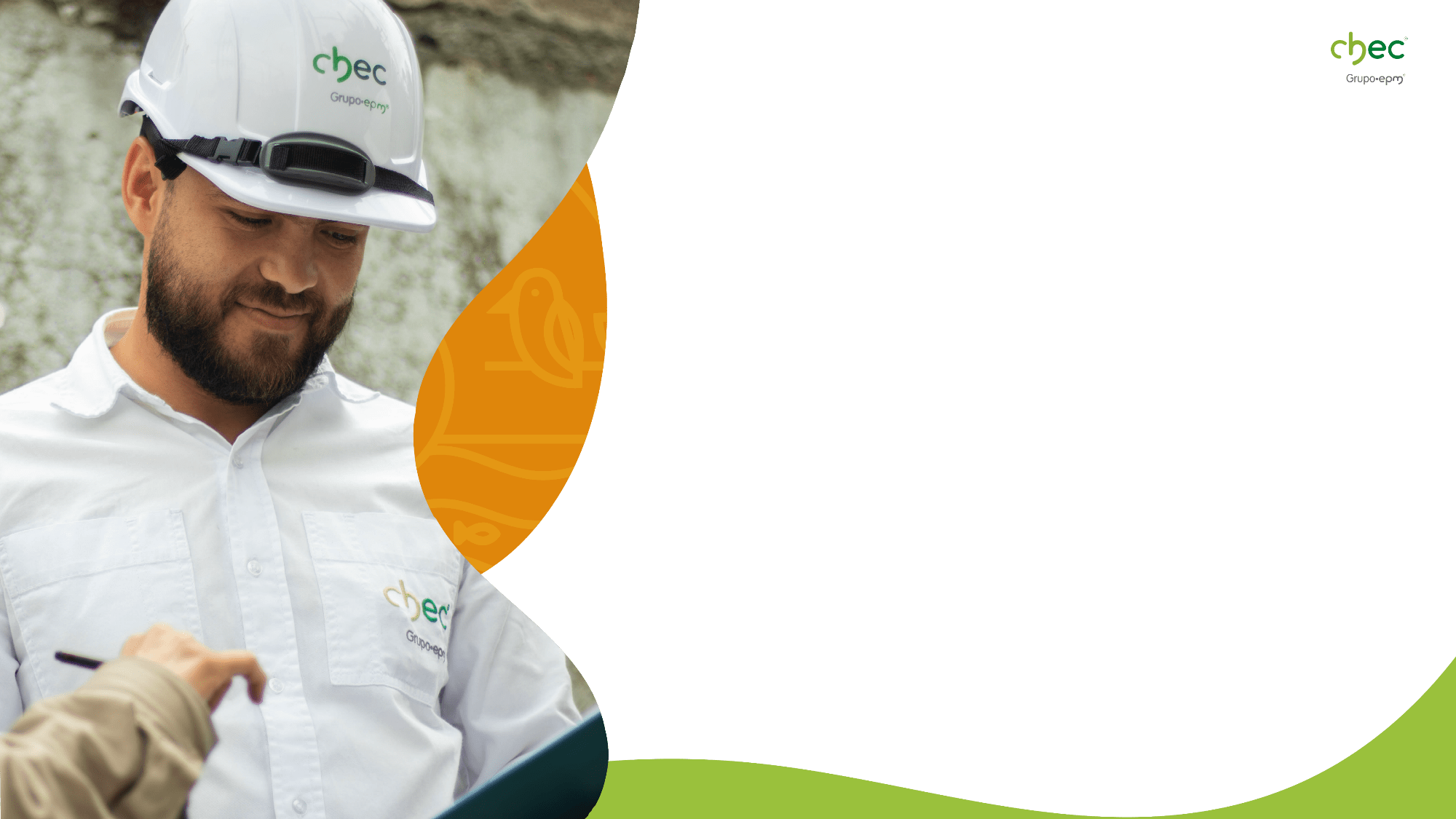 Título de Diapositiva
Lorem ipsum dolor sit amet consecte adipiscing elit malesuada ullamcorper, vestibulum diam primis class arcu dictum quam quisque, ac donec mus convallis sed natoque aptent suscipit. Vivamus ridiculus suspendisse sollicitudin at ligula ut porta.
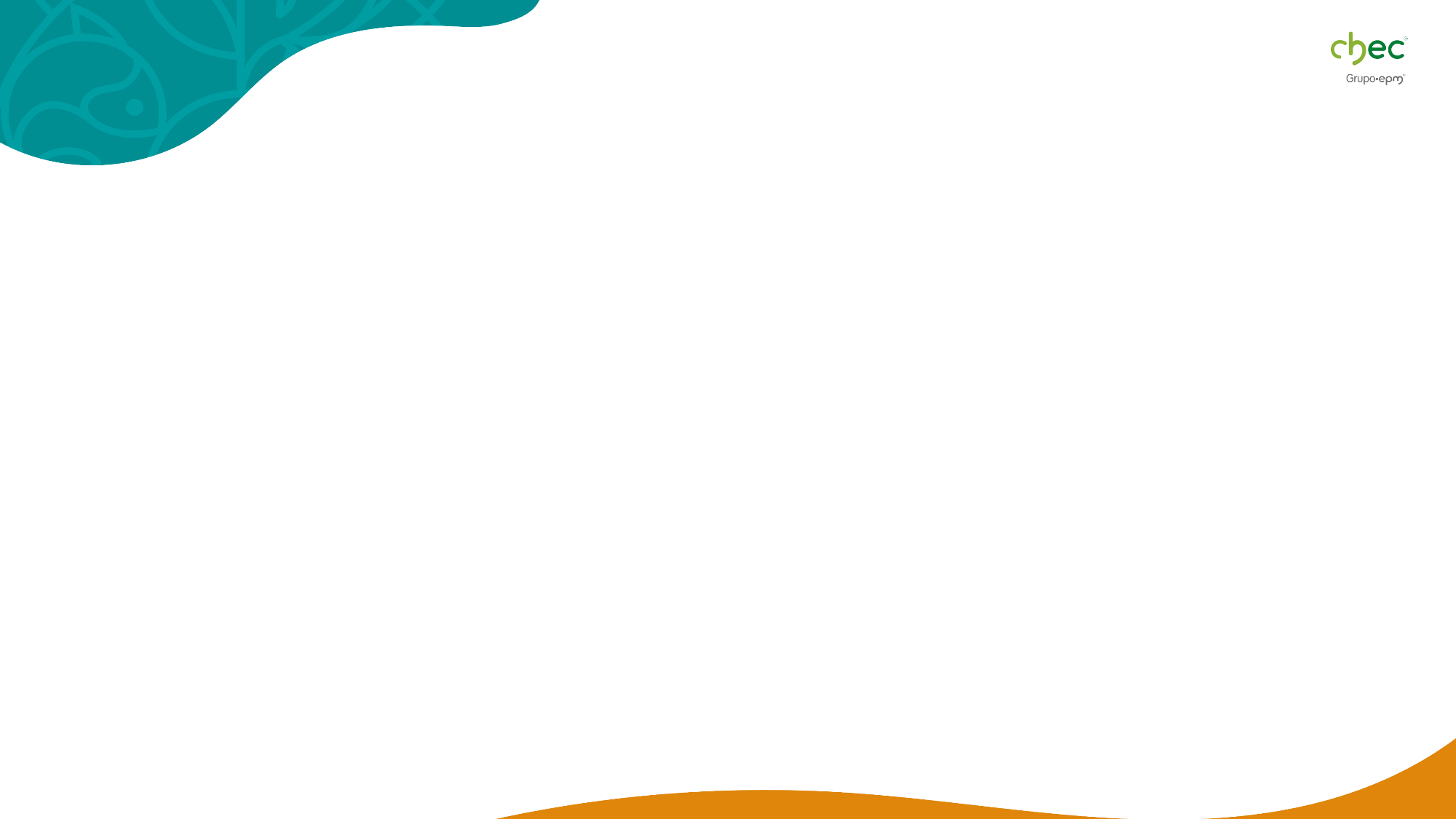 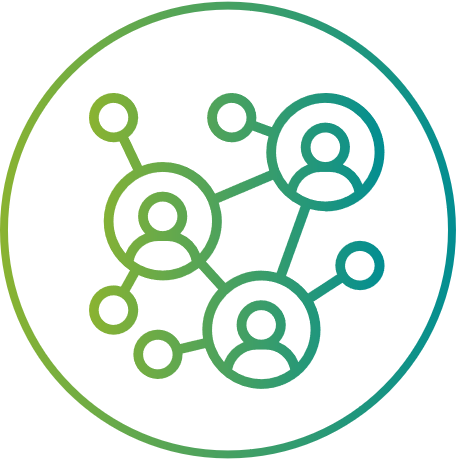 Social
Título de Diapositiva
Lorem ipsum dolor sit amet consectetur adipiscing elit malesuada ullamcorper, vestibulum diam primis class arcu dictum quam quisque, ac donec mus convallis sed natoque aptent suscipit. Vivamus ridiculus suspendisse sollicitudin at ligula ut porta, tristique orci litora diam gravida nulla bibendum, dictumst senectus volutpat justo nam non. Ad senectus ultrices
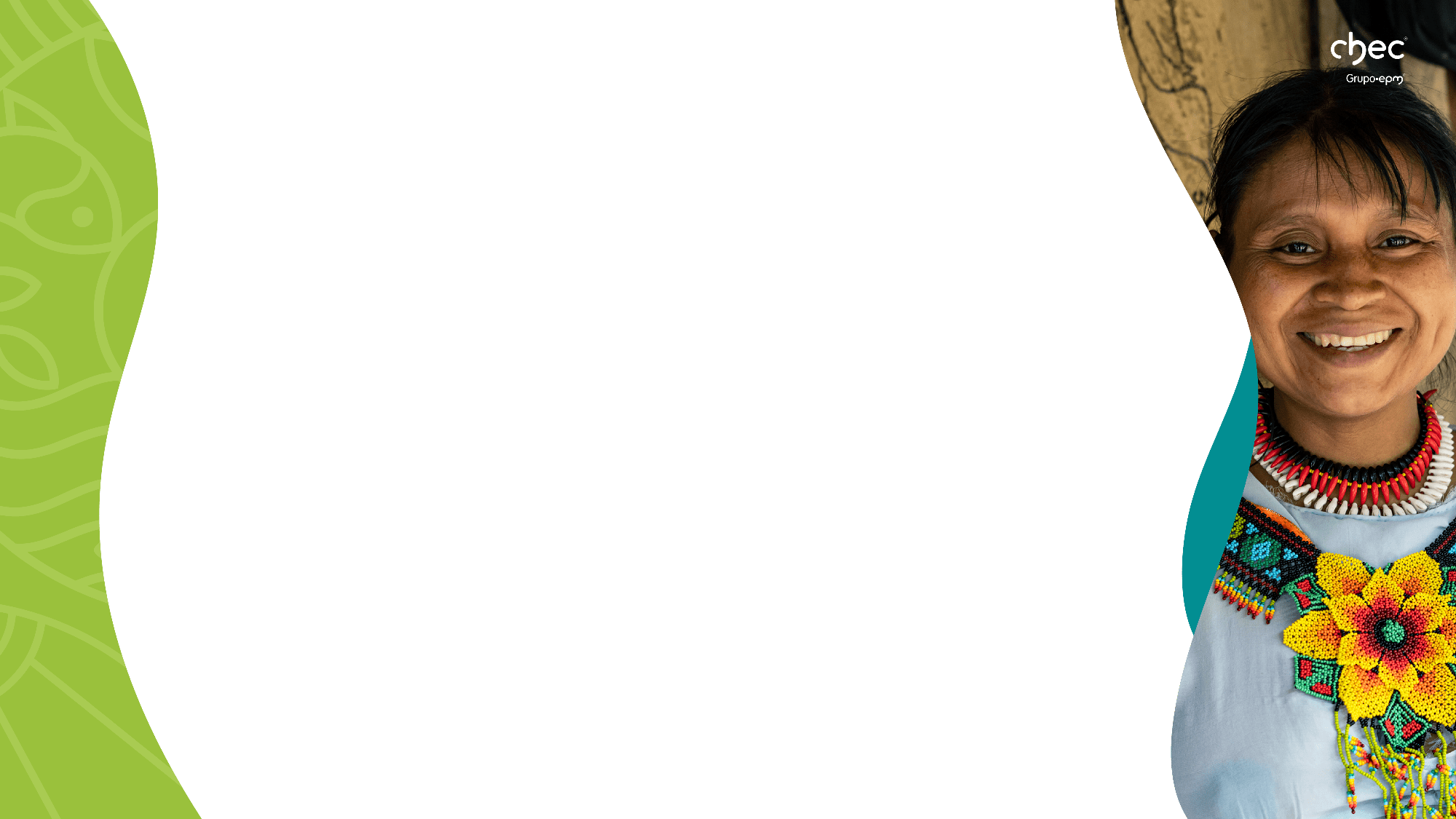 Título de Diapositiva
Lorem ipsum dolor sit amet consectetur adipiscing elit malesuada ullamcorper, vestibulum diam primis class arcu dictum quam quisque, ac donec mus convallis sed natoque aptent suscipit. Vivamus ridiculus suspendisse sollicitudin at ligula ut porta, tristique orci litora diam gravida nulla bibendum, dictumst senectus volutpal.
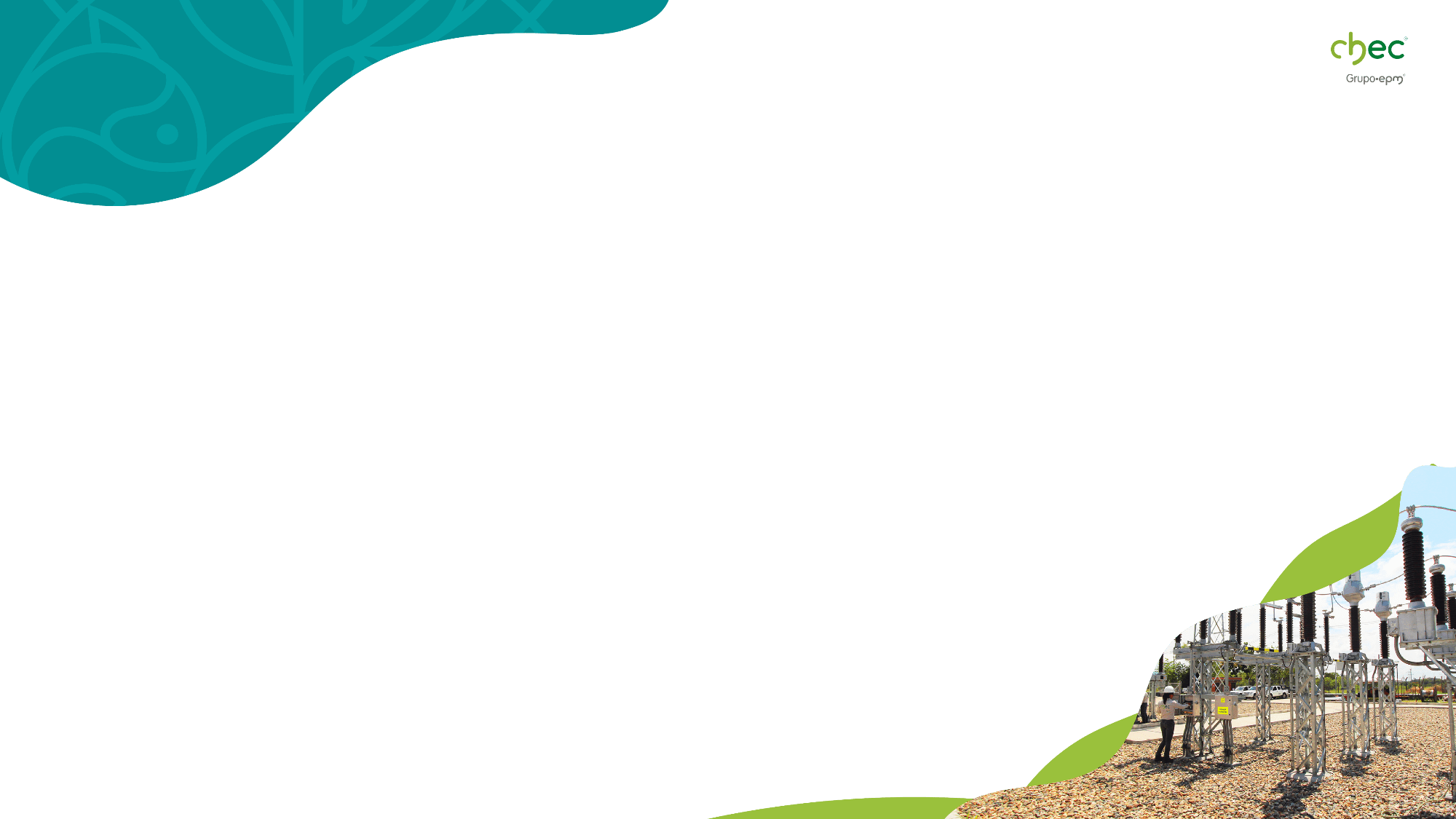 Título de Diapositiva
Lorem ipsum dolor sit amet consectetur adipiscing elit malesuada ullamcorper, vestibulum diam primis class arcu dictum quam quisque, ac donec mus convallis sed natoque aptent suscipit. Vivamus ridiculus suspendisse sollicitudin at ligula ut porta.
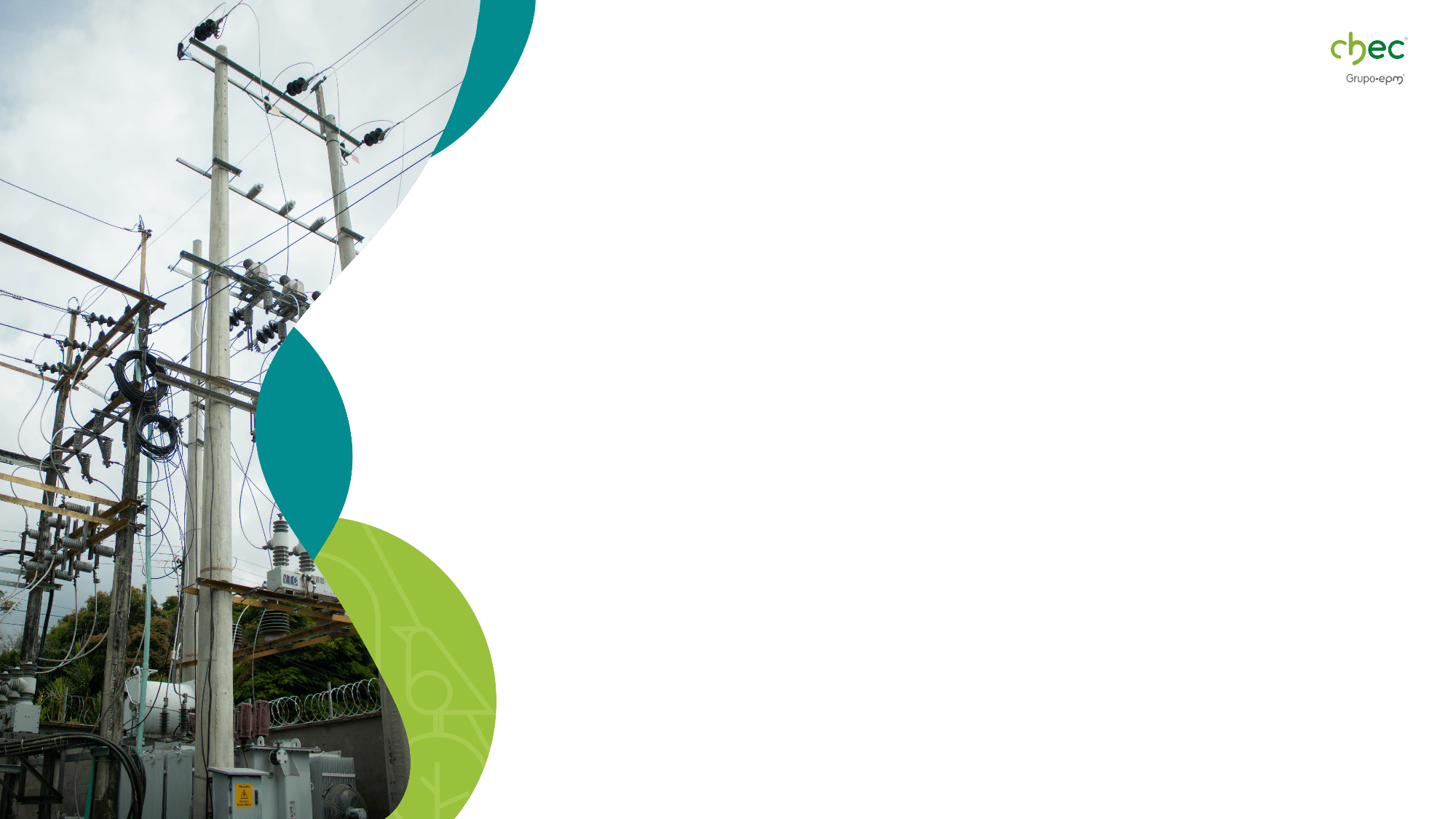 Título de Diapositiva
Lorem ipsum dolor sit amet consectetur adipiscing elit malesuada ullamcorper, vestibulum diam primis class arcu dictum quam quisque, ac donec mus convallis sed natoque aptent suscipit. Vivamus ridiculus suspendisse sollicitudin at ligula ut porta.
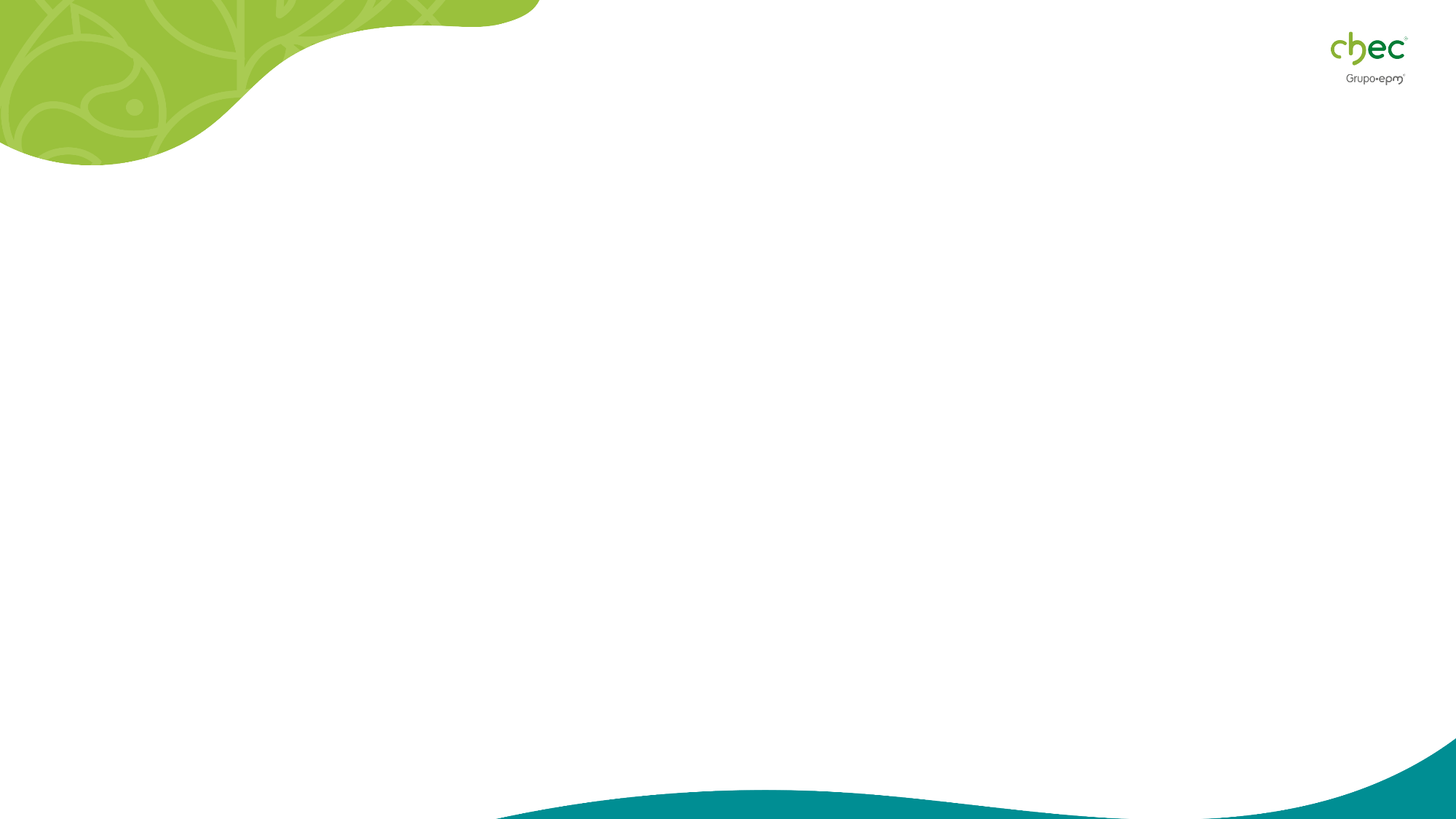 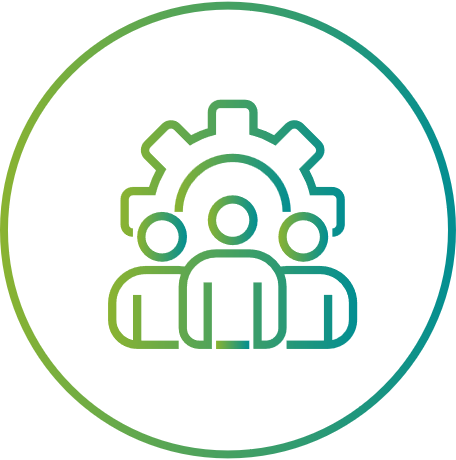 Gobernanza
Título de Diapositiva
Lorem ipsum dolor sit amet consectetur adipiscing elit malesuada ullamcorper, vestibulum diam primis class arcu dictum quam quisque, ac donec mus convallis sed natoque aptent suscipit. Vivamus ridiculus suspendisse sollicitudin at ligula ut porta, tristique orci litora diam gravida nulla bibendum, dictumst senectus volutpat justo nam non. Ad senectus ultrices
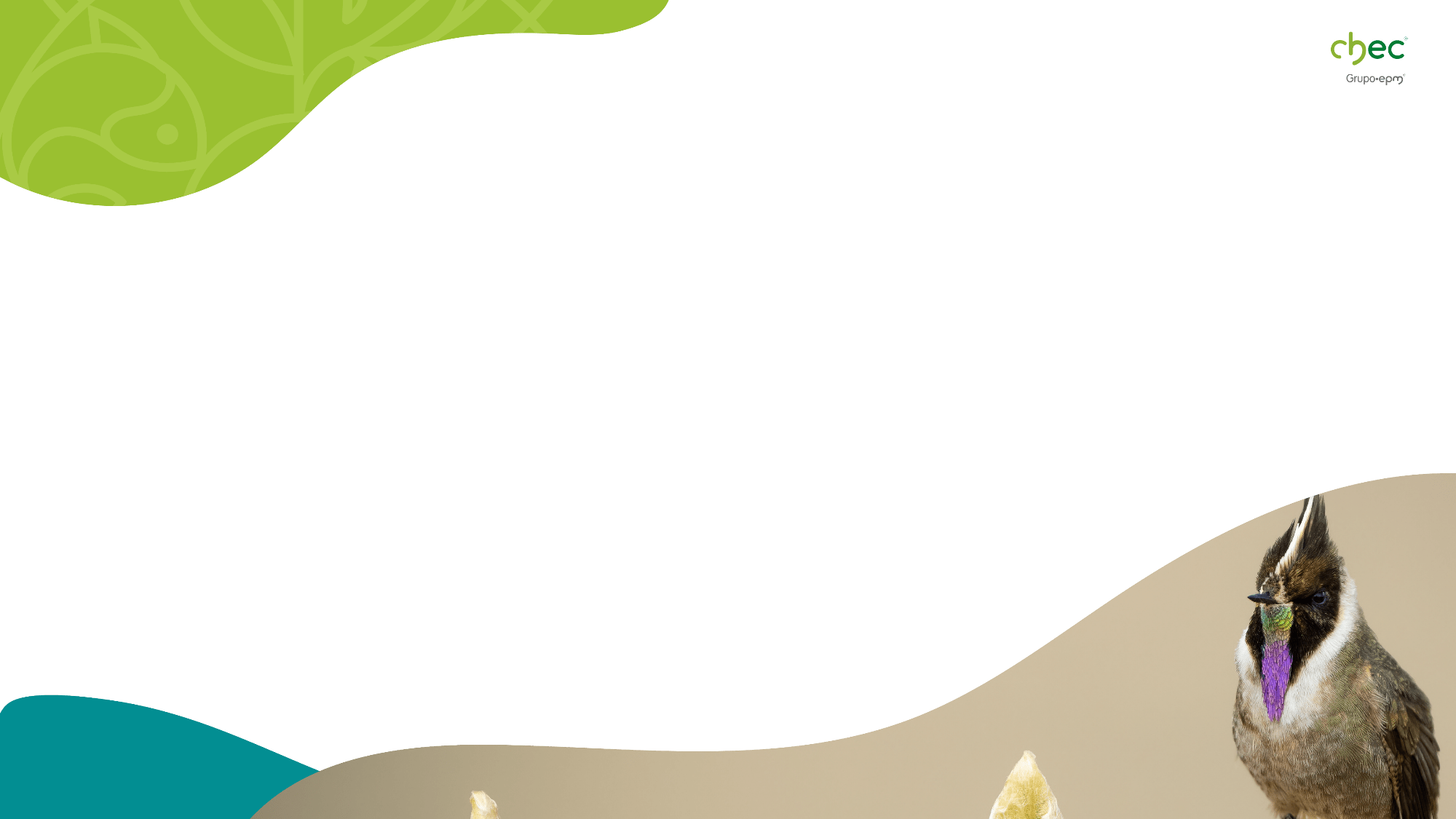 Título de Diapositiva
Lorem ipsum dolor sit amet consectetur adipiscing elit malesuada ullamcorper, vestibulum diam primis class arcu dictum quam quisque, ac donec mus convallis sed natoque aptent suscipit. Vivamus ridiculus suspendisse sollicitudin at ligula ut porta.
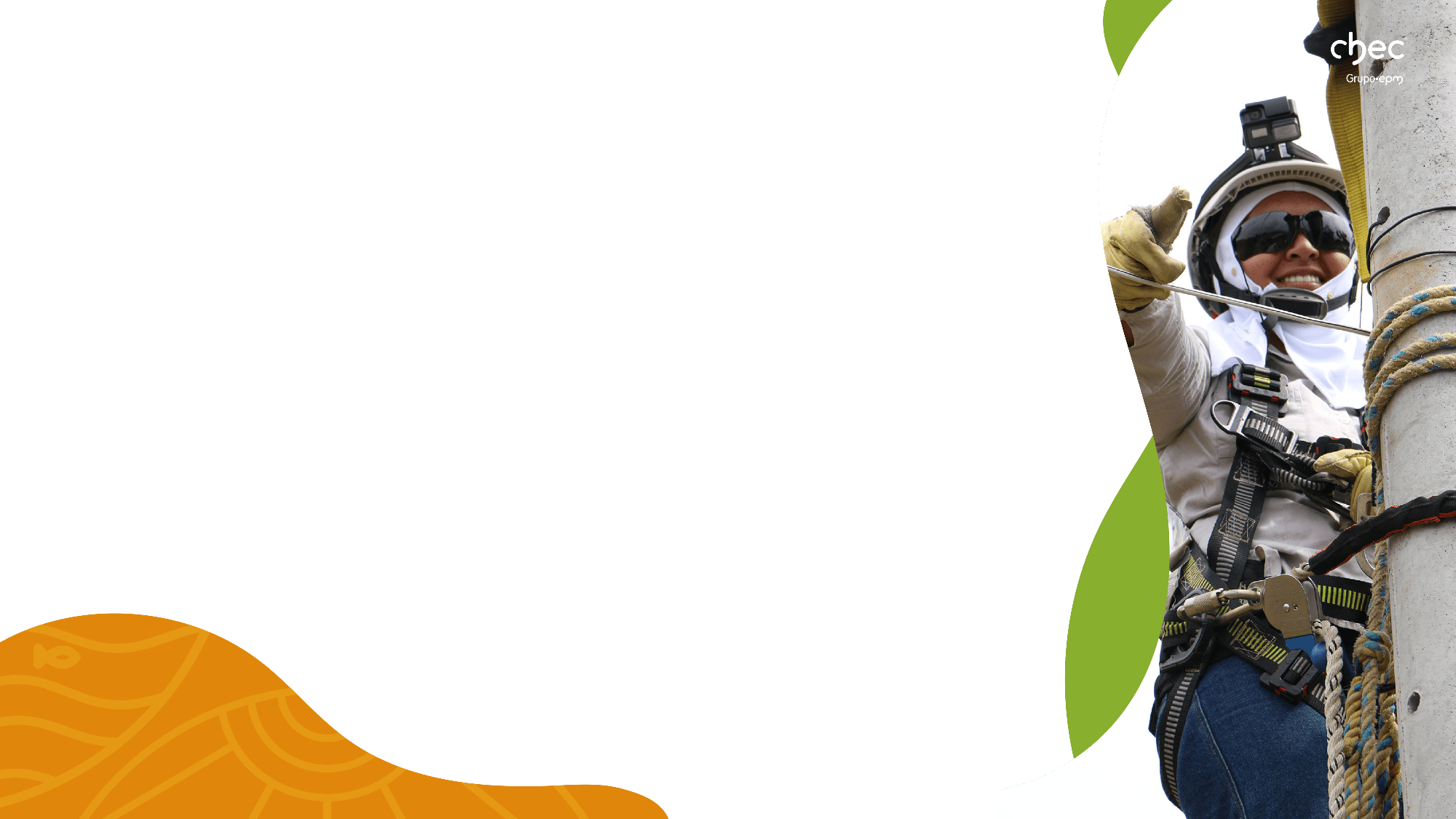 Título de Diapositiva
Lorem ipsum dolor sit amet consectetur adipiscing elit malesuada ullamcorper, vestibulum diam primis class arcu dictum quam quisque, ac donec mus convallis sed natoque aptent suscipit. Vivamus ridiculus suspendisse sollicitudin at ligula ut porta, tristique orci litora diam gravida nulla bibendum, dictumst senectus volutpal.
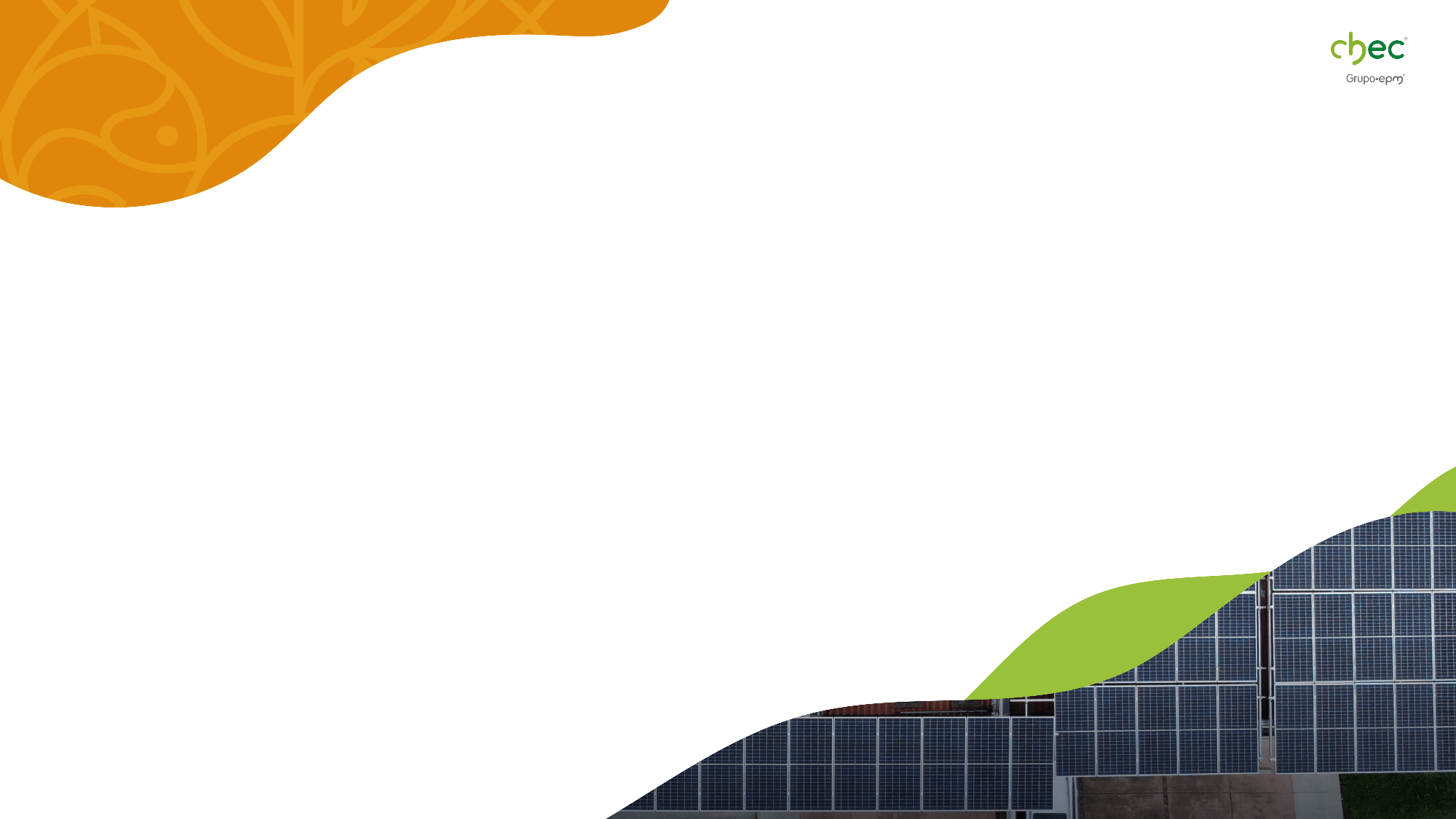 Iconografía disponible
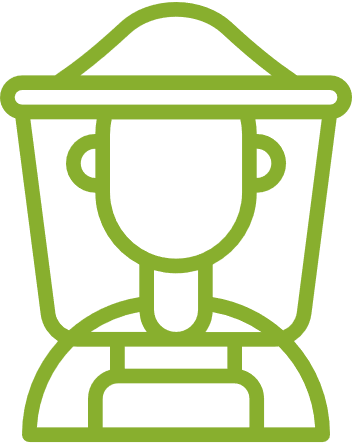 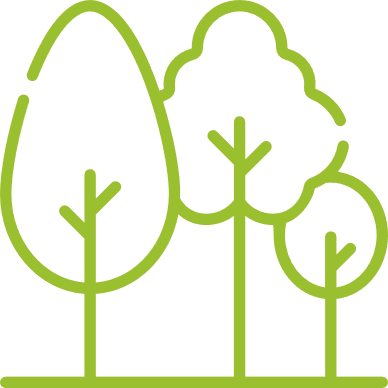 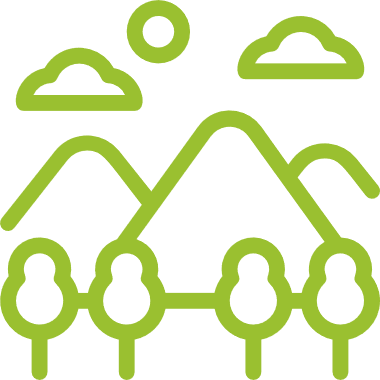 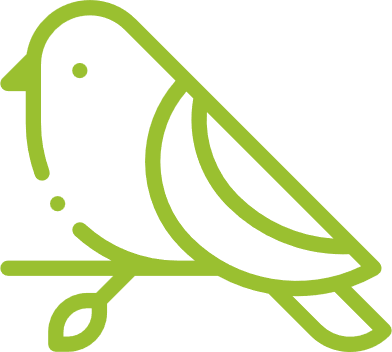 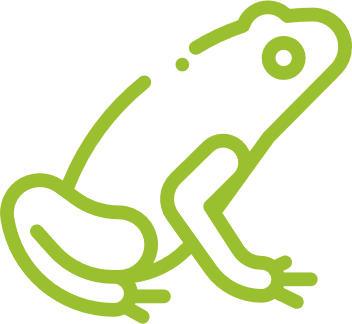 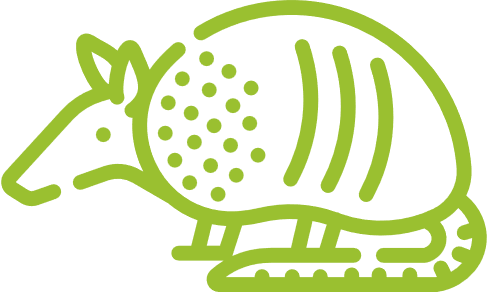 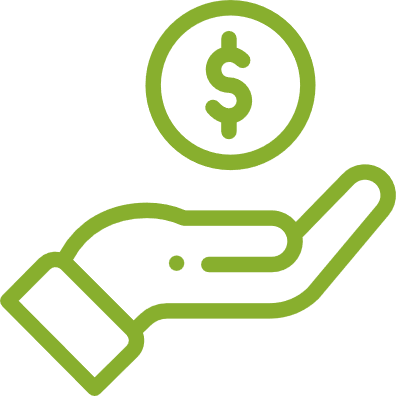 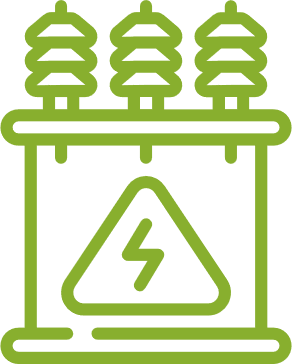 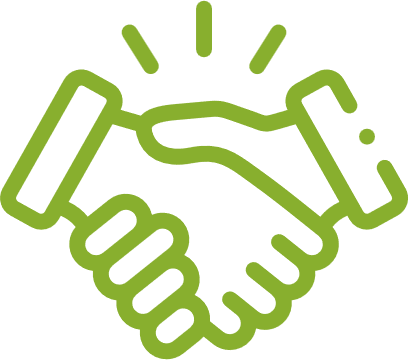 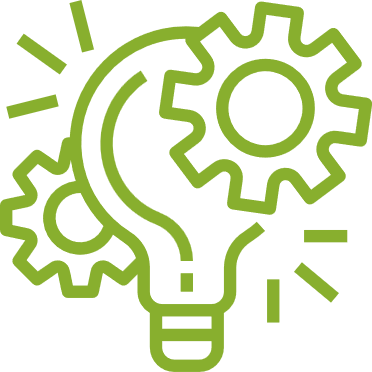 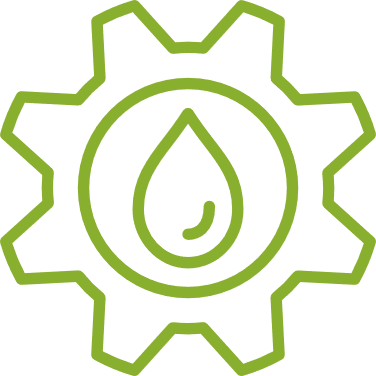 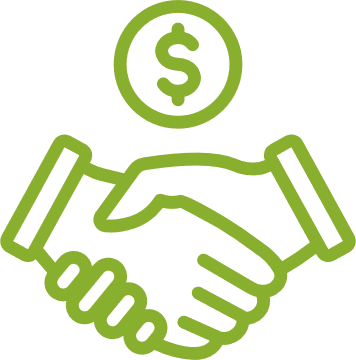 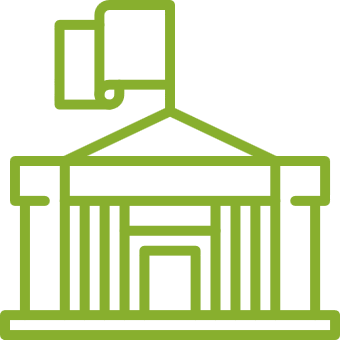 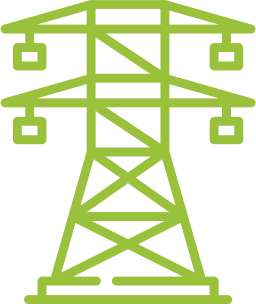 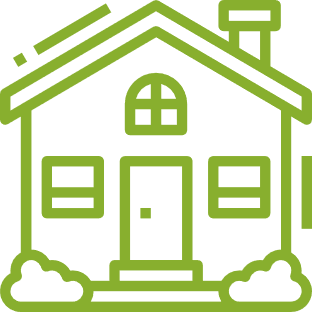 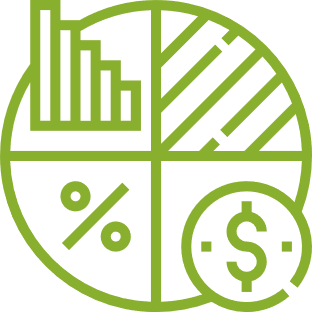 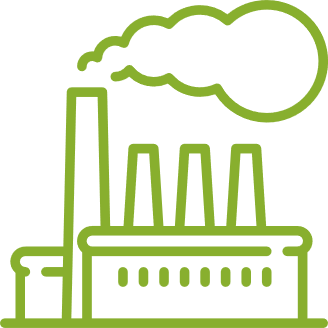 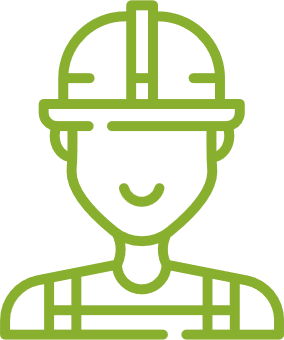 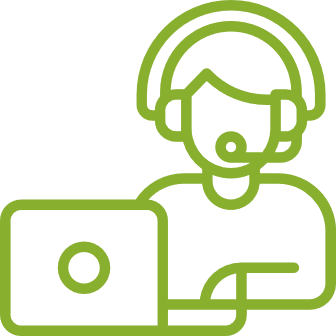 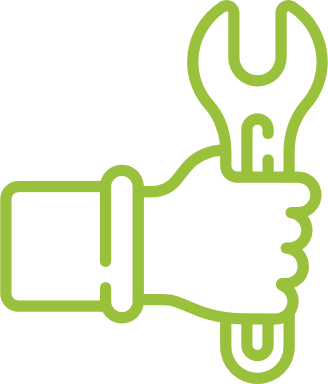 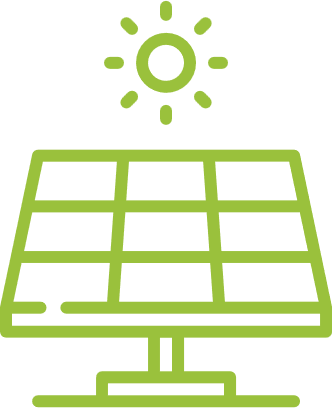 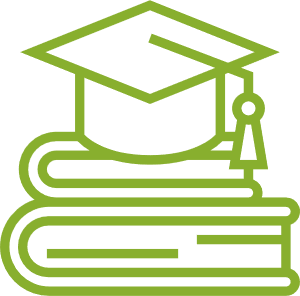 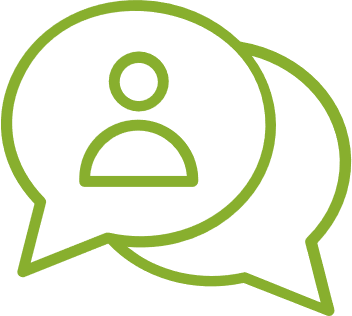 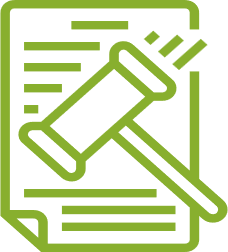 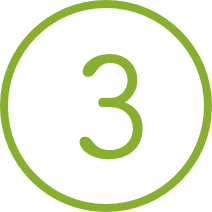 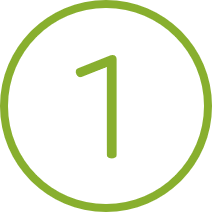 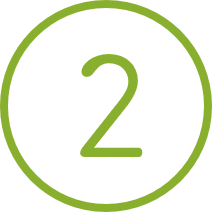 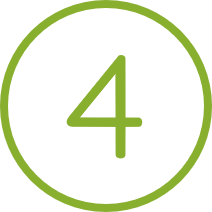 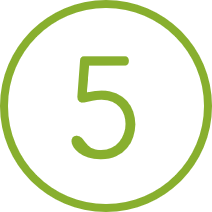 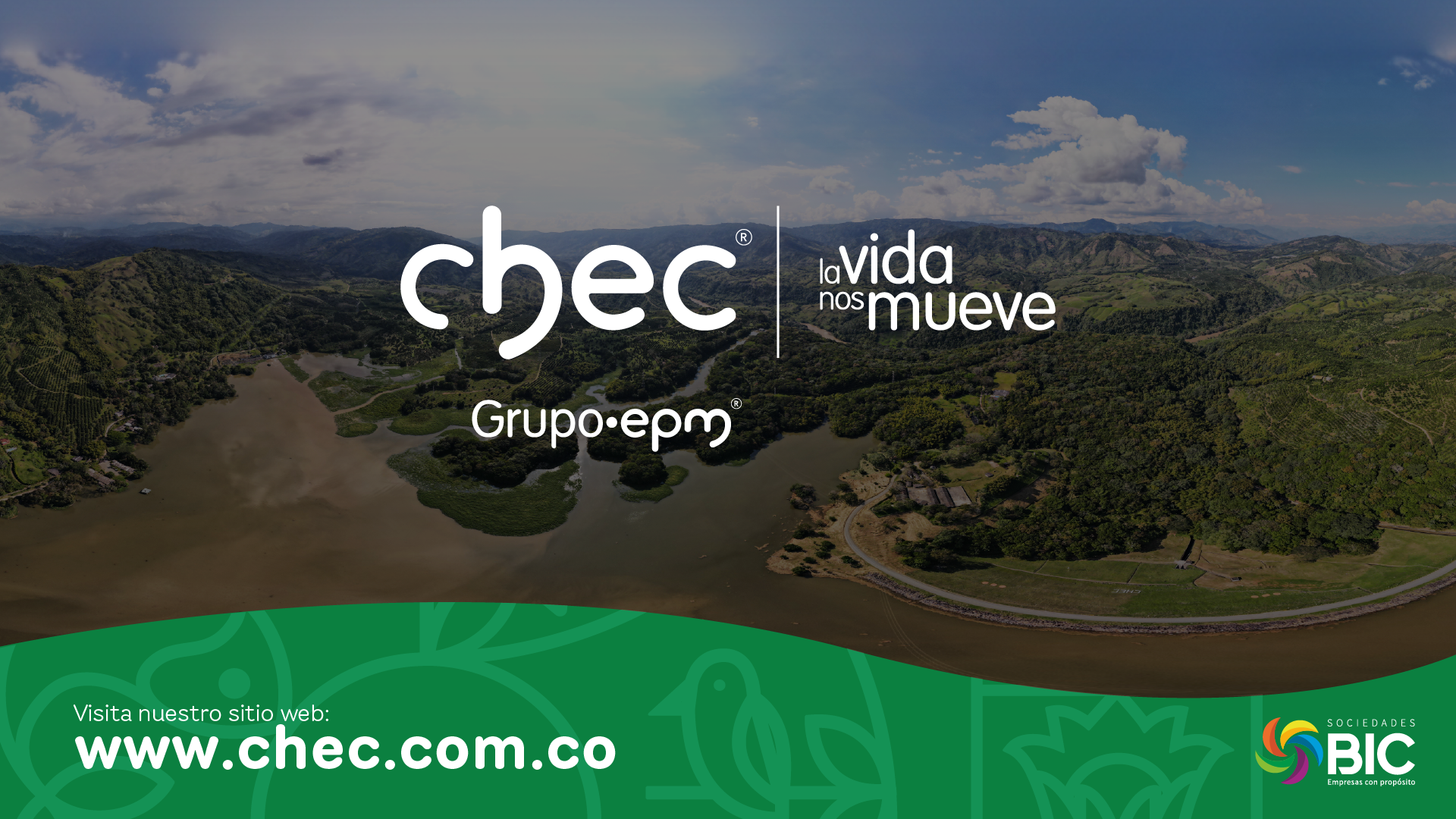